हिन्दी परियोजना कार्य
सन्धि
द्वारा :- 	    सिद्धान्त मौर्य   
					    	                                                     कक्शा:- 	    सात्वीं  ‘स’ 

                   केन्द्रिय विद्दालय
प्राय: उच्चारण की सुविधा को ध्यान में  रखते हुए पहले शब्द के अन्तिम व दूसरे शब्द के प्रारम्भिक वर्ण आपस में मिला दिए जाते हैं । इन्हीं वर्णों के मेल से होने वाला परिवर्तन ही संधि कहलाता है।
 जैसे :-



	

	महात्मा ( महा+आत्मा )			सूर्योदय  ( सूर्य+उदय  )
	( आ + आ ) के मेल से आ बना है ।	( अ + उ ) के मेल से ओ बना है ।
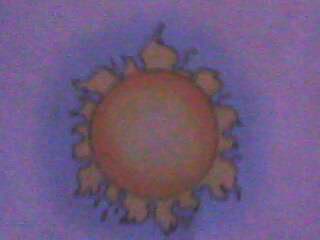 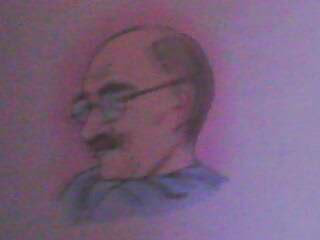 दो वर्णों के परस्रर मेल से होने वाला विकार ही सन्धि कहलाता है।
सन्धि के भेद
संधि
व्यंजन
विसर्ग
स्वर
१. स्वर संधि :- हमारी वर्णमाला में ग्यारह स्वर हैं। इन्हीं में से कोई दो स्वर जब परस्पर मेल द्वारा विकार उत्पन्न करते हैं, तो उसे स्वर सन्धि कहते हैं; जैसे-
		  सदा + एव     = सदैव   ( आ +  ए = ऐ)
		  तथा + एव     = तथैव   ( आ +  ए = ऐ)
		  सु  + आगत   = स्वागत ( उ  + आ = वा)
		  हिम + आलय   = हिमालय( अ  + आ =आ)
		  यदि + अपि     = यद्यपि  ( इ  + अ = य)
	अतः स्वरों के मेल से शब्दों में जो विकार आता है, स्वर सन्धि कहलाता है।
१.स्वर सन्धि के पाँच भेद
स्वर संधि
दीर्घ सन्धि
गुण सन्धि
व्रिद्धि सन्धि
स्वर संधि
अयादि सन्धि
यण सन्धि
(क).दीर्घ सन्धि- जब किसी स्वर के ह्रस्व य दीर्घ रूप के पश्चात उसी स्वर का ह्रस्व य दीर्घ रूप आ जाए तो दोनों के मेल से दीर्घ हो जाता है; जैसे -
(ख). गुण सन्धि- यदि अ,आ का मेल, ह्रस्व या दीर्घ इ,उ या ऋ   से होकर क्रमशः ए, ओ व अर् हो जाए तो उसे गुण सन्धि कहते हैं; जैसे-
(ग). व्रिद्धि सन्धि- जब अ, आ का ए,ऐ से मेल होने पर ‘ऐ’ तथा अ,आ का ओ, औ से मेल होने पर ‘औ’ हो जाए तो उसे व्रिध्दि सन्धि कहते हैं; जैसे-
(घ). यण सन्धि- ह्रस्व या दीर्घ इ,उ,ऋ के पश्चात यदि अन्य असमान स्वर आ जये तो इ, ई, का ‘य’ उ,ऊ का ‘व’ तथा ‘ऋ’  का र हो जाने से यण सन्धि होती है; जैसे-
(ङ). अयादि सन्धि- जब ए,ऐ,ओ,औ वर्णों का मेल अन्य असमान स्वर से होने पर क्रमशः अय् , आय् ,अव् ,आव् हो तो उसे अयादि सन्धि कहते हैं; जैसे-
व्यंजन सन्धि
२. व्यंजन सन्धि- व्यंजन का व्यंजन अथवा किसी स्वर से मेल होने के पश्चात जो परिवर्तन होता है "व्यंजन सन्धि" कहलाता है; जैसे-
उत् + ज्वल = उज्ज्वल ( त् + ज् = व्यंजन+व्यंजन)  
परि + छेद  = परिच्छेद ( इ + छ = स्वर + व्यंजन)
व्यंजन सन्धि के कुछ अन्य उदाहरण निम्नलिखित हैं -
विसर्ग सन्धि
३. विसर्ग सन्धि- विसर्ग के साथ स्वर या व्यंजन के मेल से होने वाला परिवर्तन,      " विसर्ग सन्धि " कहलाता है; जैसे- 
तपः + भूमि = तपोभूमि।
धन्यवाद